Demand Avoidance Phenomena (Pathological Demand Avoidance): Core Issues, Attachment, Trauma & Looked After Children.
Richard Woods.
19th of November 2019.
DAP: Attachment, Trauma & LAC.
1
PERSPECTIVE.
My Bias.

The speaker meets its proposed profile, but that does not mean much.
Demand Avoidance Phenomenon (DAP) Sceptical that DAP is an autism subtype or a syndrome. 
Significantly more compelling research, in quantity and quality.
DAP: Attachment, Trauma & LAC.
2
ICE BREAKERS.
Introduction.

Main DAP discourse.
DAP diagnostic traits & its limitations.
DAPs proposed ontologies.
Judy Eaton’s database research & critique.
DAP strategies & critique.
Overlap between DAP & attachment, trauma, Looked After Children literature.
Clinical implications.
DAP: Attachment, Trauma & LAC.
3
EXAMPLE, NOT THE BAND.
A problematic statement.

Christie leads developing understanding of main discourse (Fidler 2019).
“To build on developments, insights and increasing recognition of PDA but maintain the integrity of how the condition is understood and the nature of support that is needed by individuals.” (Christie 2018).

As I will demonstrate, the quote is nonsense!
DAP: Attachment, Trauma & LAC.
4
LET’S TALK.
Main DAP Discourse.

Called Pathological Demand Avoidance or Extreme Demand Avoidance.
A distinct syndrome with unique strategies.
An autism subtype/ Pervasive Developmental Disorder.
DAP is controversial (Falk 2019; Fidler & Christie 2019; Green et al 2018b; Kaushik et al 2015; O’Nions et al 2014a; O’Nions et al 2014b).
Dichotomy “for” & “against” sides.
DAP: Attachment, Trauma & LAC.
5
LET’S TALK.
Main DAP Discourse.

DAP originally a PDD.
Public often called PDD nosology group “autistic spectrum” (Newson et al 2003).
DAP is not autism but part of autism spectrum (Christie 2007; Christie et al 2012).
More recently it is an autism subtype.
DAP’s main impairment is high anxiety driven demand avoidance.
Current autism nosology, is validity based.
Anxiety is a comorbid, external to autism.
DAP being an autism subtype is a fallacy.
DAP: Attachment, Trauma & LAC.
6
WHAT IS IN A NAME?
A Pathological Demand for name change.

There is substantial debate over its name (Woods 2019a).
Demand to change its name (Eaton 2018a; Gillberg 2014; Kay 2019 Milton 2017a; Newson et al 2003; Reilly et al 2014; Sanchez 2018; Woods 2019c).
Demand Avoidance Phenomena.
Reasons should be clear by end of the talk.
DAP: Attachment, Trauma & LAC.
7
TIME TO PROFILE YOU.
Autism + DAP Traits criteria.

Comfortable in role play & pretend.
Continues to resist & avoid ordinary demands of life.
Demand avoidance can use social strategies.
Lability of mood & impulsive.
Obsessive behaviour, often focused on other people.
Surface sociability, but apparent lack of sense of social identity, pride, or shame (Fidler 2019; Green et al 2018a; Newson et al 2003).
DAP: Attachment, Trauma & LAC.
8
TIME TO PROFILE YOU.
Non-essential criteria.

Delayed Speech Development.
Neurological Involvement.
Passive early history (Newson et al 2003).
Sensory differences (Eaton et al 2018).
DAP: Attachment, Trauma & LAC.
9
TIME TO PROFILE YOU.
Profile limitations.

No good quality research suggesting what diagnostic traits are compulsory or optional.
DAP criteria is unstable (Eaton 2018a; O’Nions et al 2014a; 2016).
4 separate profiles, see Eaton et al (2018); Green et al (2018a); Newson et al (2003); Woods (2019c)
No agreement over diagnostic criteria & are not consistently applied.
No agreement on how to do diagnose DAP.
DAP: Attachment, Trauma & LAC.
10
TIME TO PROFILE YOU.
Profile limitations.

DAP profile overlaps autism behaviour profile (O’Nions et al 2018).
Autism dx from age 3+, as when behaviours consistently manifests (Green 2018).
“Passive Early History” & Avoidant behaviours are generic, with anecdotal evidence open to confirmation bias.
Assumptions on ontology, nosology & aetiology of DAP should avoid anecdotal evidence.
DAP: Attachment, Trauma & LAC.
11
BE SPECIFIC.
A content analysis.

DAP has no specificity (Attwood 2018; Christie et al 2012; Christie & Fidler 2015; Garralda 2003; Kay 2019; Malik & Baird 2018; Wing 2002).
Signs of DAP seen in Asperger’s case studies (Falk 2019; Philip & Contejean 2018; Sanchez 2018).
Traits applicable to many persons in attachment/ trauma/ LAC literature & other non-autistics.
DAP: Attachment, Trauma & LAC.
12
ONLY FOOLS AND HORSES.
DAP: Attachment, Trauma & LAC.
13
ONLY FOOLS AND HORSES.
DAP: Attachment, Trauma & LAC.
14
ONLY FOOLS AND HORSES.
DAP: Attachment, Trauma & LAC.
15
THE OTHER SIDE.
Non-Specific Nature.

Large overlap between many of these (Rutter & Pickles 2016).
Such comorbidities are being seen in recent samples (Brede et al 2017; Eaton 2018b; Egan et al 2018; Kaushik et al 2015; Lyle & Leatherland 2018; Trundle et al 2017).
Interaction with comorbidities affects autism development (Brede et al 2017; Flackhill et al 2017; Green et al 2018a; Verhoeff 2012).
Can be difficult to differentiate between comorbids & autism.
DAP: Attachment, Trauma & LAC.
16
DOWNING TOOLS.
Diagnostic tool flaws.

Diagnostic Interview for Social and Communication Disorders; DISCO.
Does not take into account fantasy & roleplay traits (Philip & Contejean 2018).
Only measures 7 of 10 profile traits.
Untested discriminatory ability with SEMH.
Validated with arbitrary thresholds (O’Nions et 2016).
Vague & unspecific questions reliant on caregiver reports (Lord et al 2018), open to confirmation bias.
DAP: Attachment, Trauma & LAC.
17
AUTISM MANIFOLD?
Measuring problems.

“Reasons for this include: (1) that persons with autism frequently transition between subtypes; (2) it can be exceedingly challenging marking the boundaries between subtypes (Woods 2019); considering the concept of ‘spiky profiles’ in the autistic population i.e. atypical developmental trajectories compared to their age-matched non-autistic peers; (4) persons with autism can have different responses to the same task (Kapp 2019).” (Woods et al 2019).
DAP: Attachment, Trauma & LAC.
18
CLINIC DUTY.
Judy Eaton’s DAP Database Research.

Constructed a database from referrals to her clinic over a 2 year window.
Used ADOS & followed NICE Guidelines.
11 validated DISCO DAP items.
8 Traits from Newson’s profile.
Clinical audit, not a scientific research study (Eaton 2018b).
3 groups with quantitative & qualitative differences.
DAP: Attachment, Trauma & LAC.
19
CLINIC DUTY.
Judy Eaton’s DAP Database Research.
DAP: Attachment, Trauma & LAC.
20
CLINIC DUTY.
Judy Eaton’s DAP Research Limitations.
Autism + DAP dx pathologises more characteristics of a person than standard autism dx (Sanchez 2018); this group inherently has more data than autism group.
Collected at specialist DAP clinic, needs replicating at larger scale across at least several clinics with 80% reliability on ADOS.
Is circular, Judy Eaton does not diagnose DAP in non-autistics; naturally creates 3 groups.
Lacks external validity due to no consensus over how to diagnose or reduced profile of essential 6 traits.
DAP: Attachment, Trauma & LAC.
21
CLINIC DUTY.
Judy Eaton’s DAP Research Limitations.

DISCO DAP items only measure 5 of Newson’s profile traits (O’Nions et al 2016).
Less DAPers than Newson had: 111 vs 150.
Some results differ from DAPer lived experience.
Uses WISC, needs Raven’s Matrices to accurately measure autistic intelligence (Soulieres et al 2011). Damian Milton commented, intelligence tests measure ability to pass the test.
Currently, does not mean much.
DAP: Attachment, Trauma & LAC.
22
CLINIC DUTY.
Judy Eaton’s Research, most likely explanation.

“It is plausible that behaviours traditionally associated with Social Emotional Behavioural Difficulties, but not autism are being diagnosed as autism through diagnostic overshadowing created by circular diagnostic practices of the autism + DAP traits diagnosis. This would explain if forthcoming research indicates DAP is distinct from other autism subtypes.” (Work in progress ethics essay).
DAP: Attachment, Trauma & LAC.
23
A GOOD APPROACH?
Good practice.

Many autism approaches do not work for most autistic persons (Milton 2017).
Cough *ABA/ PBS* Cough.
DAP strategies are good practice (Milton 2017; Woods 2019a; 2019c).
DAP strategies & comparable approaches need large scale RCTs in investigate their effectiveness (Woods et al 2019).
DAP: Attachment, Trauma & LAC.
24
A FIAT PANDA?
AET DAP Strategies (Woods 2019c).
A specific keyworker & trusted relationship.
Being flexible & adaptable.
Indirect praise.
Letting things go.
Negotiating by providing choices to pupils.
Positive relations.
Thinking aloud.
Tone of voice.
Treating anger as communication.
Use humour.
Use role play, novelty & various materials.
Visual communication methods.
DAP: Attachment, Trauma & LAC.
25
TIME TO STRATEGISE.
Overlapping Strategies & Pedagogies.

Autism Catatonia.
Autistic preferred approaches.
Capabilities Approach.
Dialectical Therapy.
Evidence based practices.
Inquiries based learning.
Low Arousal Approach.
SPELL Framework.
Universal Design for Learning (Woods, Woods 2019c).
DAP: Attachment, Trauma & LAC.
26
BACK TO MODELS.
SOR Developmental Model (Howard 2017).
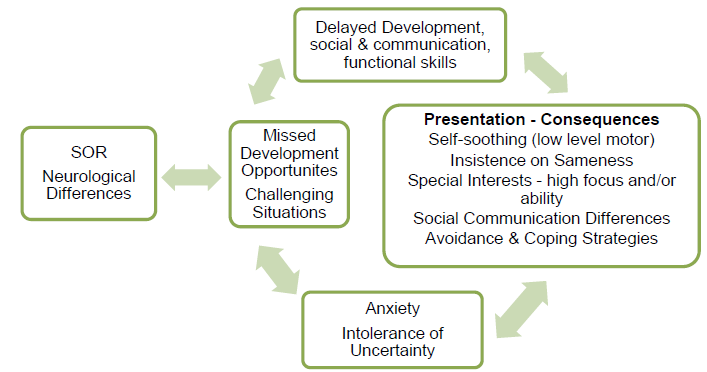 DAP: Attachment, Trauma & LAC.
27
[Speaker Notes: SOR = Sensory Over Responsivity.
SUR = Sensory Under Responsivity.

Howard model represents interactions between neurological differences and how that impacts on an autistic persons development and actions in later life.
Components are: (1) SOR/ Neurological differences.(2) Challenging situations/ missed development opportunities. (3) Delayed development/ social & communication functional skills.
(4) Anxiety/ Intolerance of uncertainty.
(5) Presentation/ Consequences: Stimming; insistence on sameness; special interests; high focus/ ability; social communication differences; avoidance & coping strategies.
1 is linked 2.
2 is linked to independently to 3 and 4, so that 3 and 4 are not directly connected too each other.
3 & 4 are both independently linked to 5, so that 5 parallels 2.
All these connections are back and forth; goes both ways. 

It can be viewed that interactions in the Howard developmental also apply to SUR.

Model can be found in Howard (2017, p105).]
A TRAUMATIC EXPERIENCE.
Monotropism DAP Model.

Howard Model can be adapted for Sensory Under Responsivity & Monotropism.
Crucially, this from birth.
Howard Model is applicable for trauma-based developmental delays; can explain DAP.
Neurological differences can be from during pregnancy.
DAP: Attachment, Trauma & LAC.
28
DO NOT BE CLINGY.
Overlaps between DAP, Trauma (Attachment & LAC literature).

Avoid blaming the child, child cannot help themselves, they are not doing this by choice. Do not use “strategic” or “manipulative” terminology etc.
Behaviourist strategies based on rewards & consequences do not work.
Building trusting relationships.
Can be manipulative & target a particular person.
DAP: Attachment, Trauma & LAC.
29
AN ATTACHMENT.
Overlaps between DAP, Trauma (Attachment & LAC literature).

Child taking rewards instead of completing request.
CYP allowed to direct direction of the session, no pressure to take part.
CYP has chaotic worldviews & high anxiety.
CYP use attention/ attachment seeking behaviours. 
CYP use social strategies, distraction behaviours.
DAP: Attachment, Trauma & LAC.
30
AN ATTACHMENT.
Overlaps between DAP, Trauma (Attachment & LAC literature).

Display demand avoidant behaviour to everyday requests.
Desperate carers as traditional approaches do not work.
Executive Functioning issues.
Going into fantasy.
Lack of sense of identity/ pride/ shame.
Need to reduce uncertainty.
Positive relationships & use a sense of humour.
DAP: Attachment, Trauma & LAC.
31
AN BONDING EXPERIENCE.
Overlaps between DAP, Trauma (Attachment & LAC literature).

Provide only 2 choices.
Significant overlap with trauma based strategies, such as DBT & LA Approach.
Stay calm.
Use interests to engage with CYP.
DAP: Attachment, Trauma & LAC.
32
AN BONDING EXPERIENCE.
Overlaps between DAP, Trauma (Attachment & LAC literature).

Use of a key worker.
Use projects to enable child to do work.
Visual communication methods & timetables.
Halloween & Christmas pantos; are children going into fantasy & roleplay much? (Not Trauma related).
DAP: Attachment, Trauma & LAC.
33
AN DISTRACTION BEHAVIOUR.
Clinical & Research Implications.

DAP strategies & behaviours can be found outside of autism.
Combining autism & trauma explains, what is seen autistic DAPers exceedingly well!
E.g autistic DAPer anxiety in top 2% of population (Christie et al 2012).
The DAP construct is inherently subjective, based on observer’s bias. 
E.g. What is manipulative or strategic behaviour that is targeted a person?
DAP: Attachment, Trauma & LAC.
34
AN DISTRACTION BEHAVIOUR.
Clinical & Research Implications.

DAP is not a form of autism & should be diagnosed in non-autistics.
Or, Autistic DAPers are probably traumatised autistics; these are 2 separate constructs.
DAP is a pseudo-syndrome & should be broken into its’ autism & trauma components.
Or, alternatively, DAPers should be diagnosed with a trauma based condition like attachment disorder or BPD; which approaches overlap DAP strategies.
DAP: Attachment, Trauma & LAC.
35
ROUND TABLE.
Summarising.

“To build on developments, insights and increasing recognition of PDA but maintain the integrity of how the condition is understood and the nature of support that is needed by individuals.” (Christie 2018).

There is no single understanding of DAP to maintain the integrity over.
It is: a fallacy, misleading & unethical to simply say DAP is an autism profile.
DAP: Attachment, Trauma & LAC.
36
ROUND TABLE.
Summarising.

Significant disagreement over what DAP is.
Judy Eaton’s DAP Database has significant limitations.
Strategies are good practice & overlap many approaches.
Substantial overlap between trauma based scholarship & DAP literature.
DAP: Attachment, Trauma & LAC.
37
POSITIVE FEEDBACK.
Acknowledgements.

I thank Dr Damian Milton for encouraging the production of the article this is based off.
Dr Glenys Jones for her commentary & supportive suggestions with said article.
Support of James Donovan & Lianne Lawrence.
DAP: Attachment, Trauma & LAC.
38
ANY QUESTIONS?
The End Game.

Contact Details: richardwoodsautism@gmail.com 
Twitter handle:@Richard_Autism  
My researchgate:https://www.researchgate.net/profile/Richard_Woods10  
Bibliography can be found in Woods (2019b).
Any questions?
DAP: Attachment, Trauma & LAC.
39
FIRST JOB REFERENCES.
Bibliography.

Attword, T. (2018). School Refusal by Professor Tony Attwood (Online blog).  Retrieved from https://attwoodandgarnettevents.com/2018/11/29/school-refusal-by-professor-tony-attwood/ (Accessed 27 March 2018)
Brede, J., Remington, A., Kenny, L., & Warren, K. (2017). Excluded from school: Autistic students’ experiences of school exclusion and subsequent re-integration into school. Autism & Developmental Language Impairments, 2(1), 1-20.
Brooks, R. (2020). The Trauma And Attachment Aware Classroom: A Practical Guide to Supporting Children Who Have Encountered Trauma and Adverse Childhood Experiences. London: Jessica Kingsley Publishers.
Christie, P. (2007). The distinctive clinical and educational needs of children with pathological demand avoidance syndrome: guidelines for good practice. Good Autism Practice, 8(1), 3–11.
Christie, P. (2018). Towards a better understanding of Pathological Demand Avoidance. In National Autistic Society (Ed), Pathological Demand Avoidance Conference. London: National Autistic Society.
Christie, P., Duncan, M., Fidler, R. & Healey, Z. (2012). Understanding Pathological Demand Avoidance Syndrome in Children: A Guide for Parents, Teachers and Other Professionals. London: Jessica Kingsley Publishers.
Colley, D., & Cooper, P (2017). Attachment and Emotional Development in the Classroom: Theory and Practice. London: Jessica Kingsley Publishers.
DAP: Attachment, Trauma & LAC.
40
SECOND JOB REFERENCES.
Bibliography.

Eaton, J. (2018a). A guide to mental health issues in girls and young women on the autism spectrum: diagnosis, intervention and family support. London: Jessica Kingsley Publishers.
Eaton, J. (2018b). PDA and differential diagnosis. In National Autistic Society (Ed), Pathological Demand Avoidance Conference. (Conference Paper). Retrieved from: https://network.autism.org.uk/sites/default/files/ckfinder/files/Differential%20diagnosis%20between%20PDA%20and%20attachment%20disorder%20-%20Dr%20Judy%20Eaton.pdf (Accessed 09 November 2019).
Eaton, J., Duncan, K., & Hesketh, E. (2018). Modification of the Coventry Grid Interview (Flackhill et al, 2017) to include the Pathological Demand Avoidant profile. Good Autism Practice, 19(2), 12-24.
Egan, V., Linenburg, O., & O’Nions, L. (2019). The Measurement of Adult Pathological Demand Avoidance Traits. Journal of Autism and Developmental Disorders, 49(2), 481-494.
Falk, D. (2019). Non-complicit: Revisiting Hans Asperger’s Career in Nazi-era Vienna. Journal of Autism and Developmental Disorders, (2019). https://doi.org/10.1007/s10803-019-03981-7   
Fidler, R. (2019). Girls who “can’t help won’t”: Understanding the distinctive profile of Pathological Demand Avoidance (PDA) and developing approaches to support girls with PDA. In: Carpenter, B., Happe, F., & Egerton, J (Eds.), Girls and Autism: Educational, Family and Personal Perspectives (pp. 93-101).Abbingdon, Routledge.
DAP: Attachment, Trauma & LAC.
41
THIRD JOB REFERENCES.
Bibliography.

Fidler, R and Christie, P. (2019). Collaborative Approaches to Learning for Pupils with PDA: Strategies for Education Professionals. London: Jessica Kingsley Publishers.
Flackhill, C., James, S., Soppitt, R., & Milton, K. (2017). The Coventry Grid Interview (CGI): exploring autism and attachment difficulties. Good Autism Practice, 18(1), 62-80.
Garralda, E. (2003).  Pathological demand avoidance syndrome or psychiatric disorder? Archives of Disease in Childhood (online only article). Retrieved from:
https://adc.bmj.com/content/88/7/595.responses#pathological-demand-avoidance-syndrome-or-psychiatric-disorder (Accessed 20 November 2019).
Gillberg, C. (2014). Commentary: PDA – public display of affection or pathological demand avoidance? – reflections on O’Nions et al. (2014). Journal of Child Psychology and Psychiatry, 55: 769–770.
Green, J. (2018). Video-Feedback Intervention for Parents of Infants at High-Risk of Developing Autism. In: Steele, H., & Steele, M. (Eds.), Handbook of Attachment-Based Interventions (pp. 273-295). New York: The Guilford Press.
Green, J., Absoud, M., Grahame, V., Malik, O., Simonoff, E., Le Couteur, A., & Baird, G. (2018a). Pathological Demand Avoidance: symptoms but not a syndrome. Lancet Child & Adolescent Health, 2(6), 455–464.
DAP: Attachment, Trauma & LAC.
42
FOURTH JOB REFERENCES.
Bibliography.

Green, J., Absoud, M., Grahame, V., Malik, O., Simonoff, E., Le Couteur, A., & Baird, G. (2018b). Demand avoidance is not necessarily defiance: Authors’ reply. Lancet Child & Adolescent Health, 2 (9), e21.
Howard, R. (2017). Autism: The Case for a Family Intervention Employing Adapted Positive Psychology Approaches (Conference Paper). Pp 94-115. Retrieved from: https://pospsychbucks.files.wordpress.com/2019/02/app-symposium-proceedings-2017-final2.pdf (Accessed 06 April 2019).
Kaushik, A., Ozsivadjian, A., Baird, G., Kyriakopoulos, M., and Absoud, M (2015, 09, 16). Extreme Demand Avoidance: towards a dimensional approach in children presenting with complex neurodevelopmental disorders and avoidance of demands. Paper presented at Royal College of Psychiatrists Faculty of Child and Adolescent Psychiatry Annual Conference. Brighton, United Kingdom. London: Royal College of Psychiatrists.
Kay, H. (2019). Research Meeting: Record of meeting held 08th of January 2019 (Online Report): https://www.pdasociety.org.uk/blog/2019/04/research-meeting-report (Accessed 05 April 2019).
Lord, C., Elsabbagh, M., Baird, G., & Veenstra-Vanderweele, J. (2018). Autism spectrum disorder. Lancet, 2018(392), 508-520.
Lyle, C., & Leatherland, H. (2018). Preventing school exclusion: a case study of a primary aged autistic child with ADHD and a PDA profile. Good Autism Practice, 19(2), 33-42.
DAP: Attachment, Trauma & LAC.
43
FIFTH JOB REFERENCES.
Bibliography.

Malik, O, & Baird, G. (2018). Commentary: PDA - what’s in a name? Dimensions of difficulty in children reported to have an ASD and features of extreme/pathological demand avoidance: a commentary on O’Nions et al. (2018). Child and Adolescent Mental Health, 23(4), 387–388.
Milton, D. (2017). A Mismatch of Salience: Explorations of the nature of autism from theory to practice. Hove, UK: Pavilion Publishing and Media Limited.
Newson, E., Le Maréchal, K., & David, C. (2003). Pathological demand avoidance syndrome: a necessary distinction within the pervasive developmental disorders. Archives of Disease in Childhood, 88(7), 595–600.
O’Nions, E., Christie, P., Gould, J., Viding, E., Happe, F. (2014a). Development of the ‘Extreme Demand Avoidance Questionnaire’ (EDA-Q): preliminary observations on a trait measure for Pathological Demand Avoidance. Journal of Child Psychology and Psychiatry, 55(7), 758–768.
O’Nions, E., Viding, E., Greven, C., Ronald, A., & Happe, F., (2014b). Pathological demand avoidance: Exploring the behavioural profile. Autism, 18(5), 538-544.
O’Nions, E., Gould, J., Christie, P., Gillberg, C., Viding, E., & Happe, F. (2016a). Identifying features of ‘pathological demand avoidance’ using the Diagnostic Interview for Social and Communication Disorders (DISCO). European Child & Adolescent Psychiatry, 25(4), 407-419.
DAP: Attachment, Trauma & LAC.
44
SIXTH JOB REFERENCES.
Bibliography.

O’Nions, E., Viding, E., Floyd, C., Quinlan, E., Pidgeon, C., Gould, J., & Happe, F. (2018) Dimensions of difficulty in children reported to have an autism spectrum diagnosis and features of extreme/‘pathological’ demand avoidance. Child and Adolescent Mental Health, 23(3), 220-227.
Pearce, C. (2017). A short introduction to attachment and attachment disorder, Second Edition. London: Jessica Kingsley Publishers.
Philip, A., & Contejean, Y. (2018).  The syndrome of pathological avoidance of requests: autistic psychopathy? Asperger Syndrome ? Atypical autism? Or specific pervasive developmental disorder (PDD)? Pathological demand avoidance syndrome: Autistic psychopathy? Asperger syndrome? Atypical autism? Or specific pervasive developmental disorder (PDD)? Neuropsychiatry of Childhood and Adolescence, 66(2), 103-108.
Reilly, C., Atkinson, P., Menlove, L., Gillberg, C., O’Nions, E., Happe, F., & Neville, B. (2014). Pathological Demand Avoidance in a population-based cohort of children with epilepsy: Four case studies. Research in Developmental Disabilities, 35: 3236–3244.
Rutter, M., & Pickles, A. (2016). Annual Research Review: Threats to the validity of child psychiatry and psychology. Journal of Child Psychology and Psychiatry, 57(3), 398–416.
DAP: Attachment, Trauma & LAC.
45
ARE WE THERE YET?
Bibliography.

Sanchez, S. (2018). PDA & Parenting: A critical-insider perspective on PDA and parenting (Conference Paper). Retrieved from: https://autisticmotherland.com/tag/pda/ (Accessed 24 November 2018).
Soulieres, I., Dawson, M., Morton, A., & Gernsbacher, M. (2011). The Level and Nature of Autistic Intelligence II: What about Asperger Syndrome? PLoS ONE, 6(9), e25372. doi:10.1371/journal.pone.0025372
Trundle, G., Leam., C., Stringer, I. (2017). Differentiating between pathological demand avoidance and antisocial personality disorder: a case study. Journal of Intellectual Disabilities and Offending Behaviour, 8(1), 13-27.
Verhoeff, B. (2012). What is this thing called autism? A critical analysis of the tenacious search for autism's essence. BioSoties, 7(4), 410-432.
Wing, L. (2002). The Autistic Spectrum: A guide for parents and professionals. London: Constable & Robinson Limited.
Woods, R. (2019a). Pathological Demand Avoidance (PDA). In Volkmar, F. (Ed.), Encyclopaedia of Autism Spectrum Disorders. New York: Springer Nature.
Woods, R. (2019b). Pathological Demand Avoidance: Is it time to move beyond the pathological need to not to develop more inclusive pedagogical practices? Autonomy, the Critical Journal of Interdisciplinary Autism Studies, 1(6). http://www.larryarnold.net/Autonomy/index.php/autonomy/article/view/CO3/html
DAP: Attachment, Trauma & LAC.
46
THE END TIMES.
Bibliography.

Woods, R. (2019c). Demand avoidance phenomena: Circularity, integrity and validity - a commentary on the 2018 National Autistic Society PDA conference. Good Autism Practice, 20(2), 28–40.
Woods, R., Waldock, K., Keates, N., & Morgan, H. (2019). Empathy and a Personalised Approach in Autism. Journal of Autism and Developmental Disorders. DOI: https://doi.org/10.1007/s10803-019-04287-4 
I also attended a training session for tutoring Looked After Children, some of the points are from the training materials from the event.
DAP: Attachment, Trauma & LAC.
47